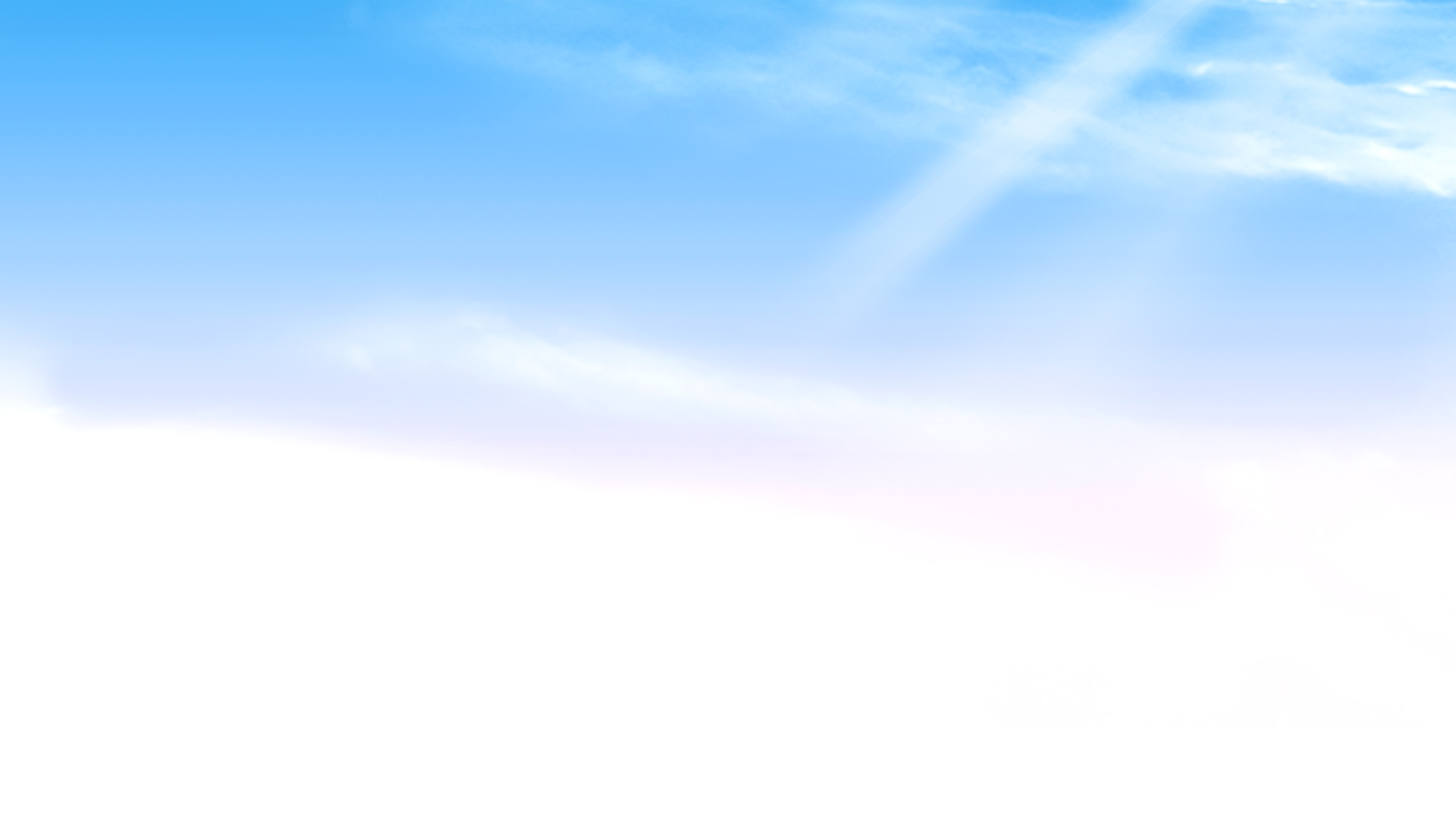 Bài 11: 
CON NGƯỜI NƠI EM SỐNG
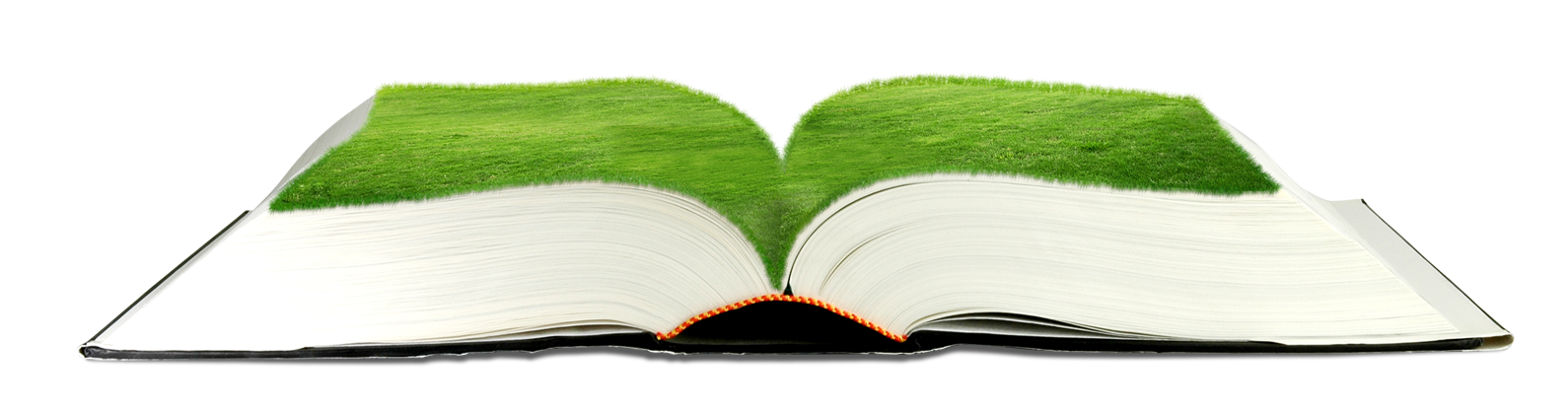 Giáo viên:………………………………………..
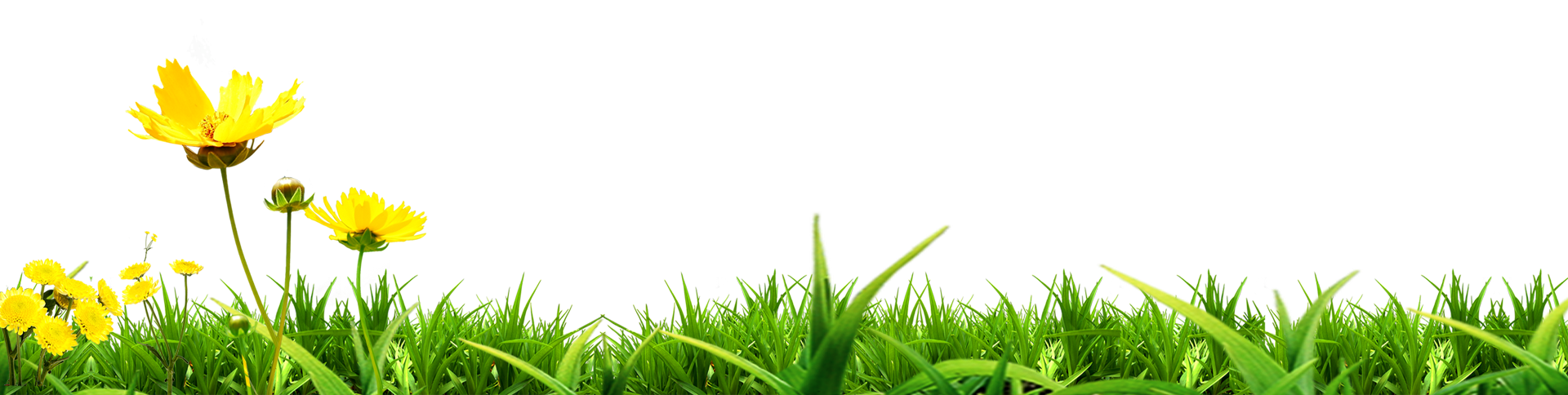 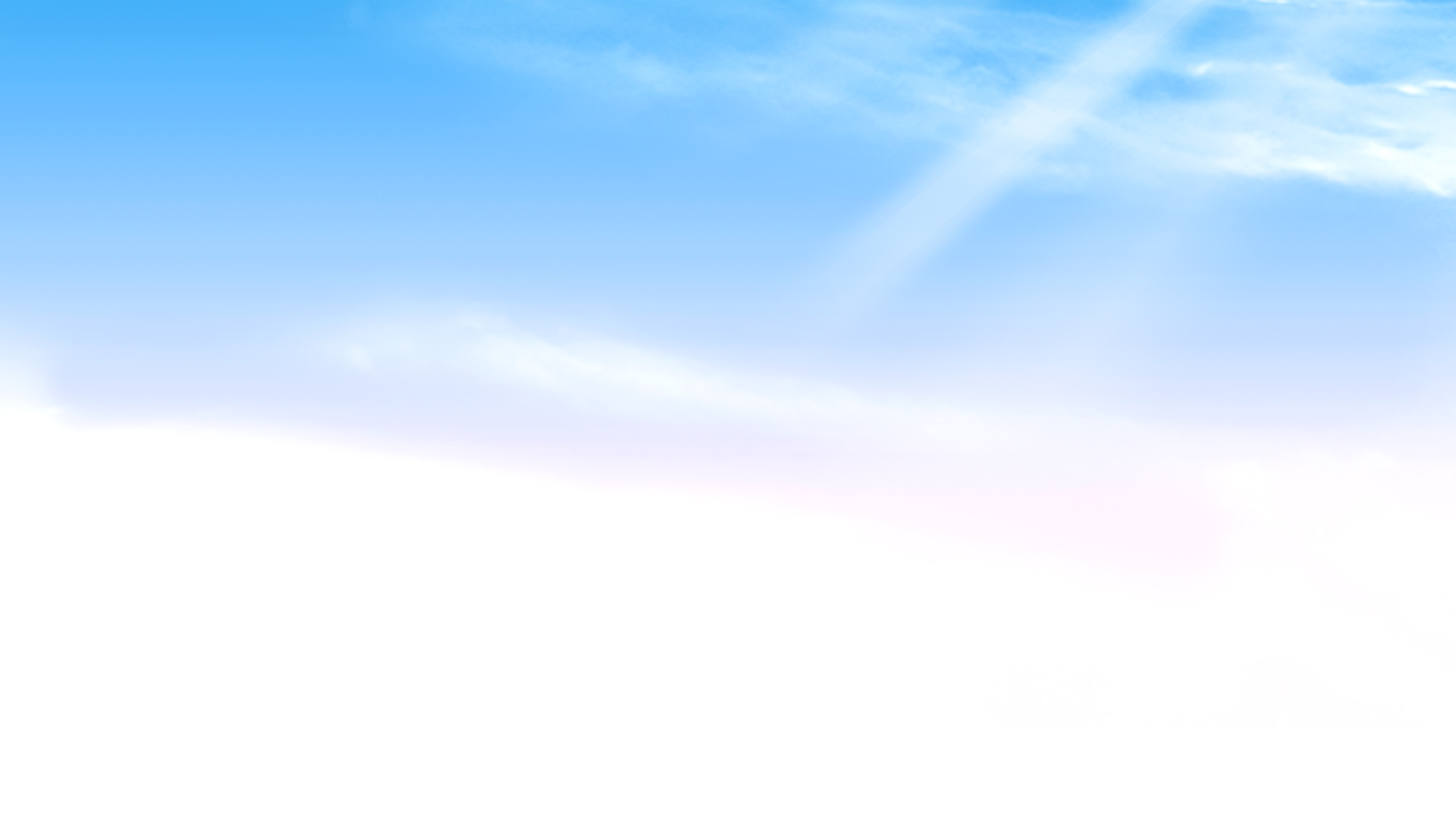 Tiết 1
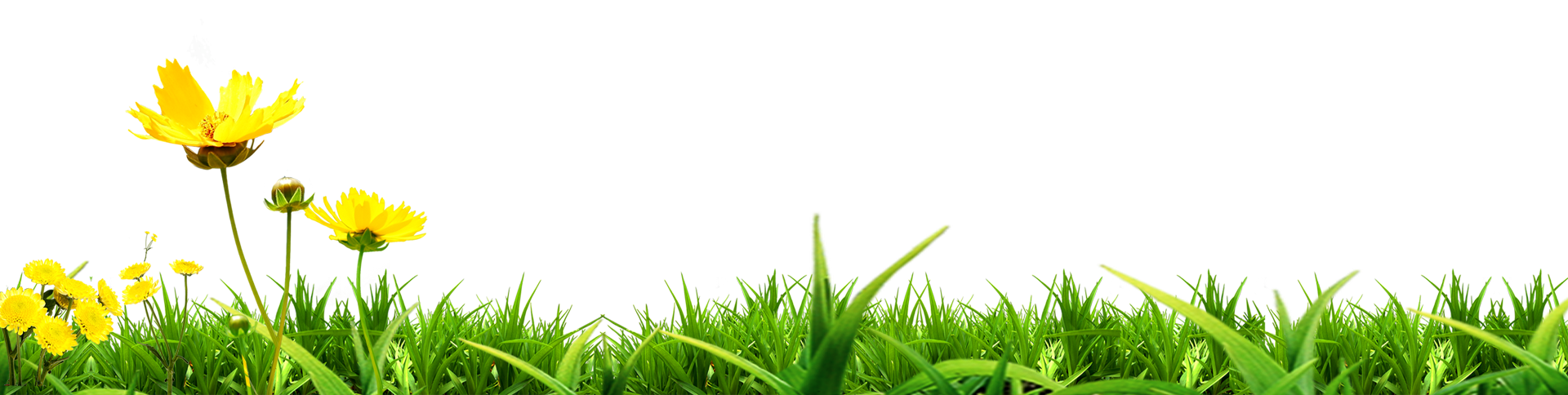 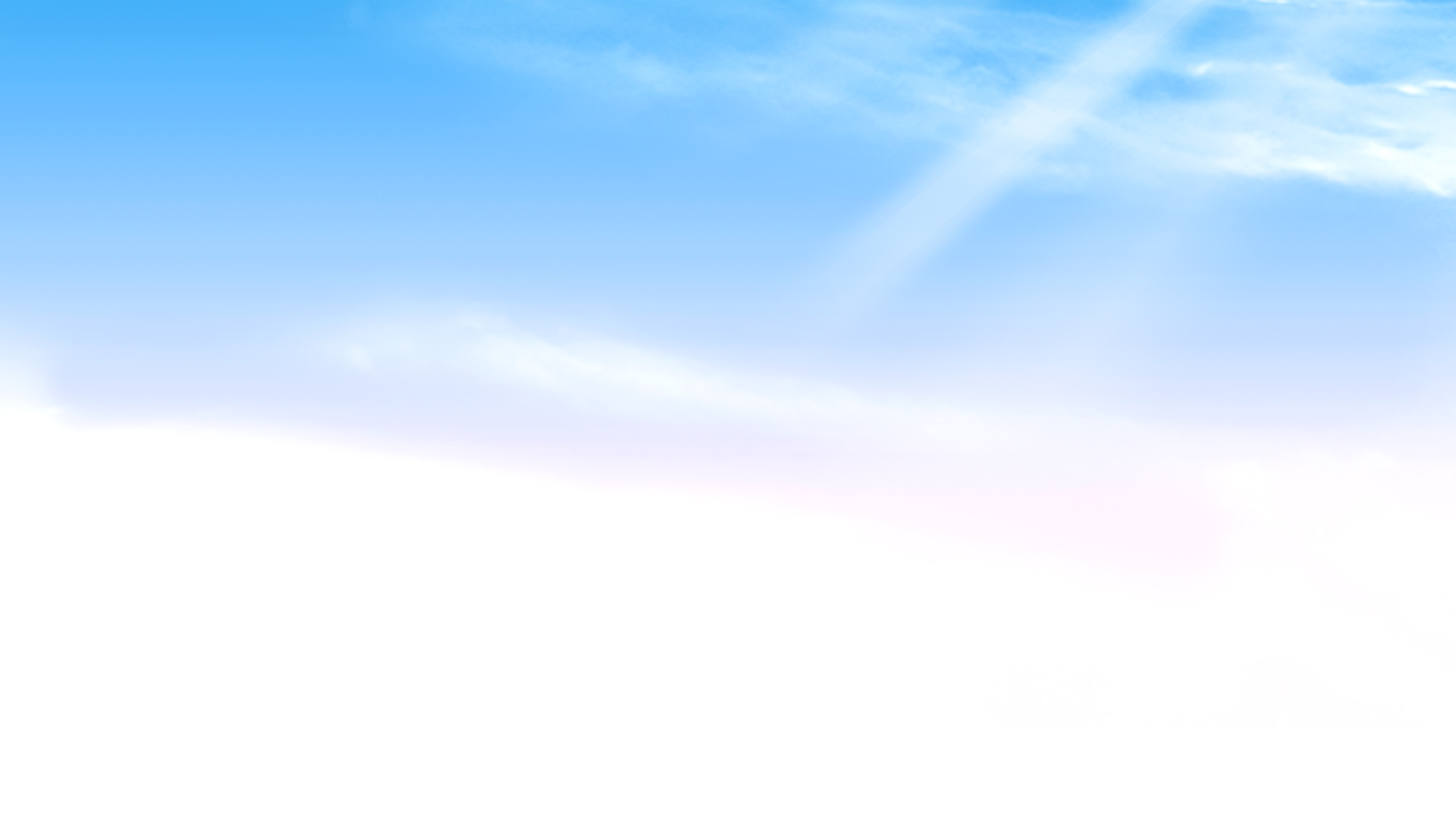 Mỗi người đều có công việc của mình. Hãy nói về công việc của một người mà em biết.
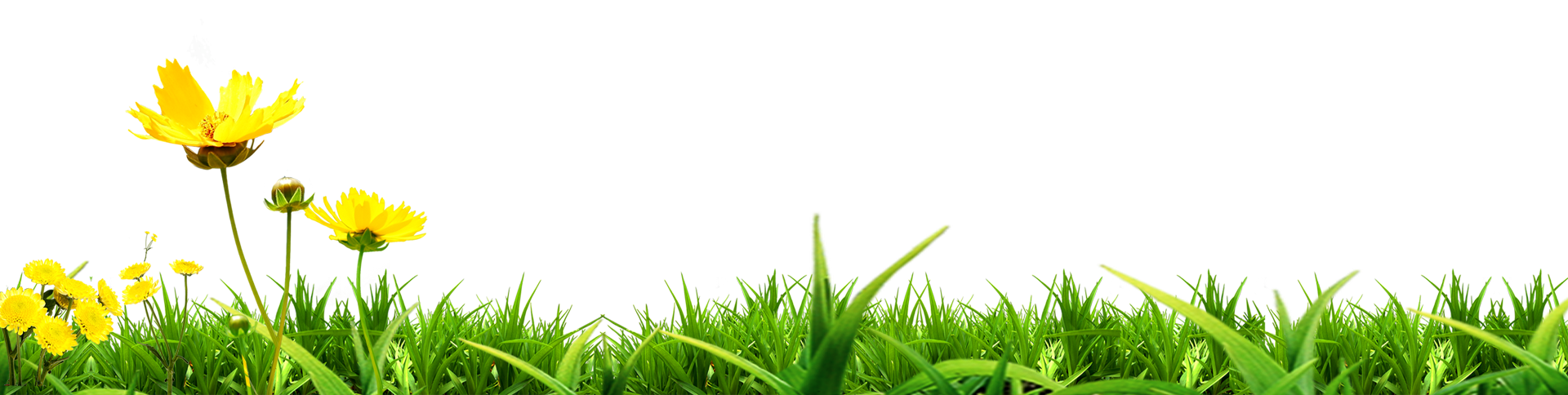 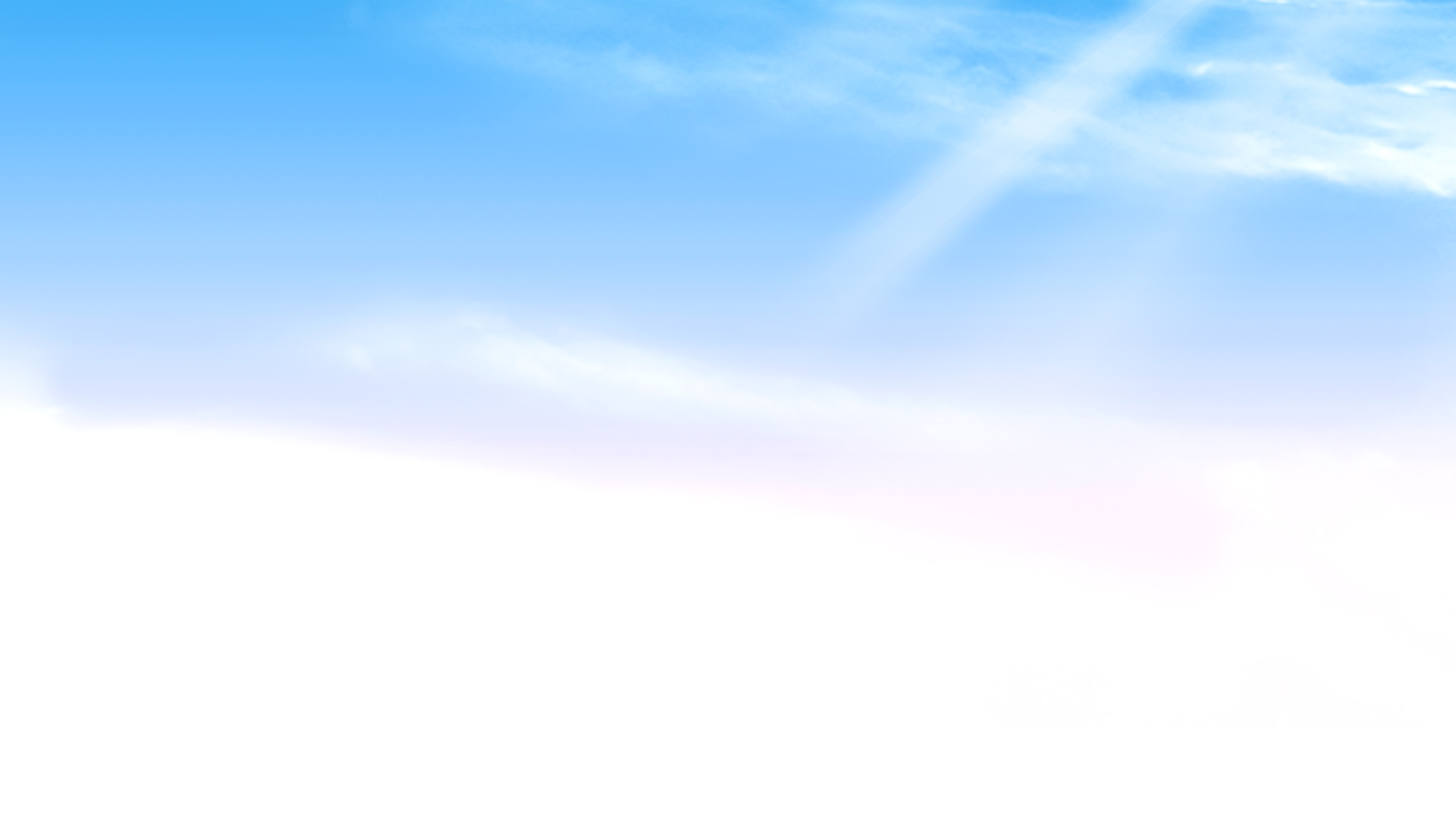 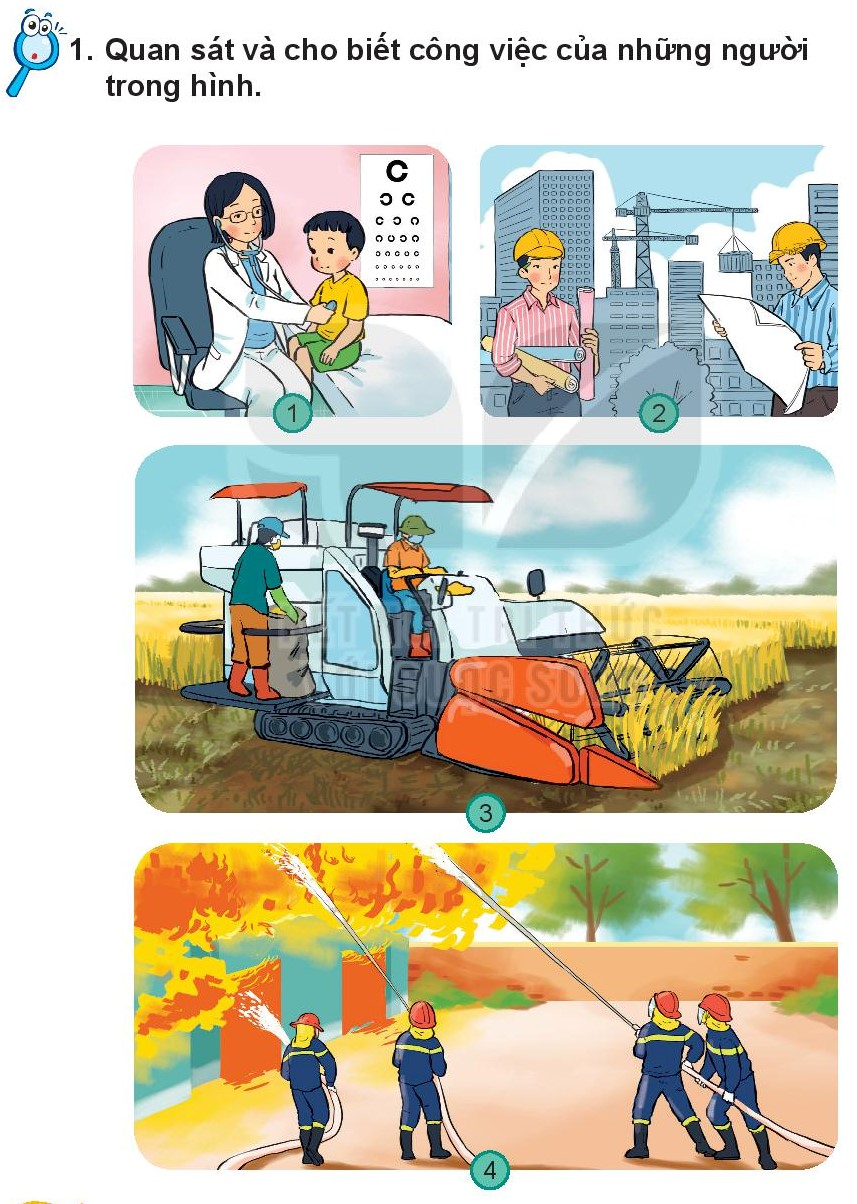 KHỞI ĐỘNG
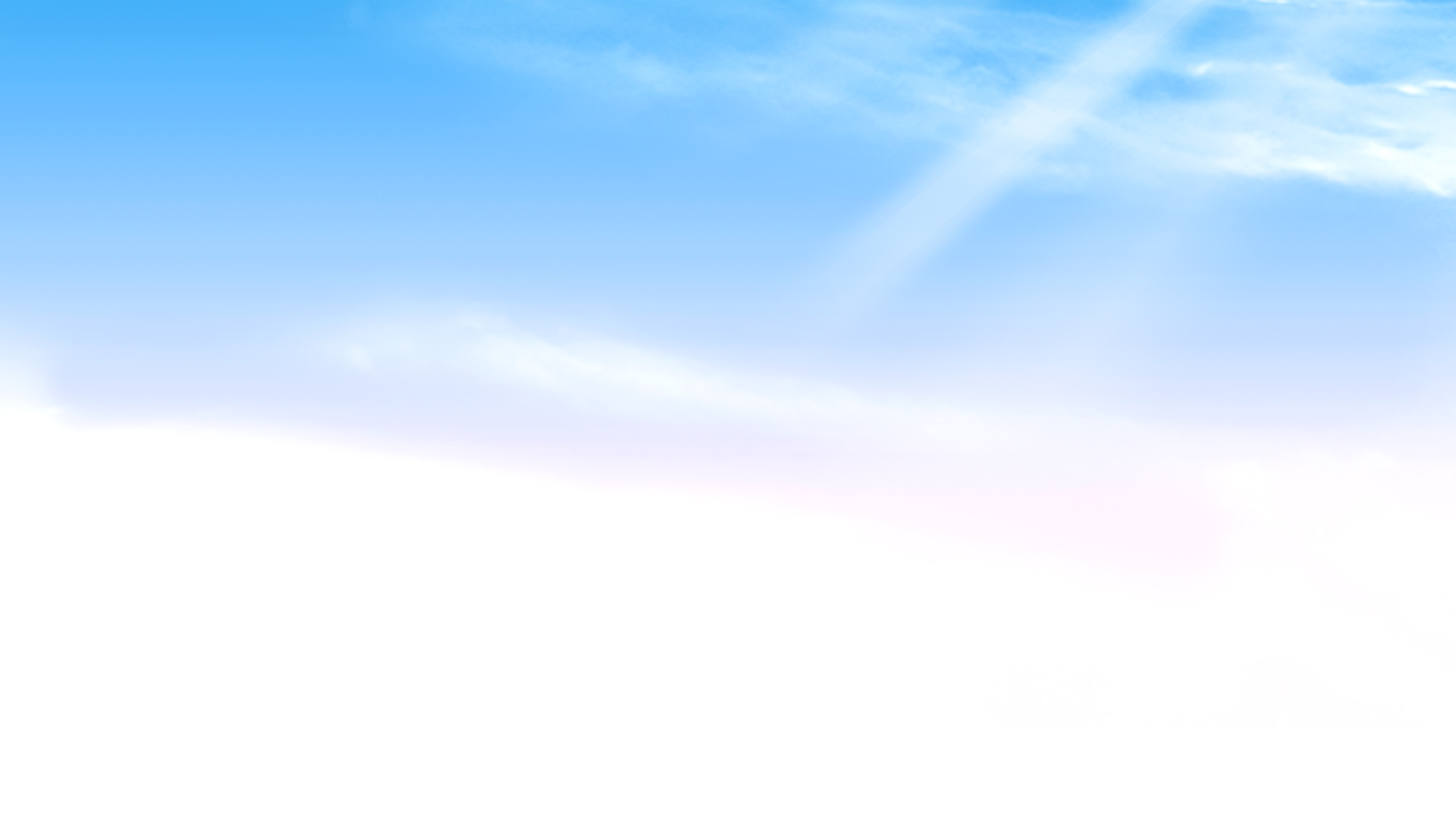 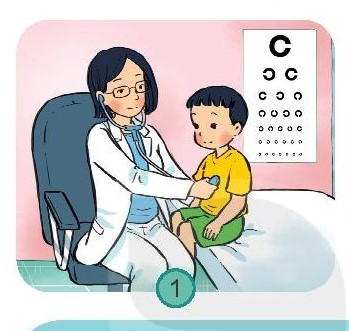 Bác sĩ
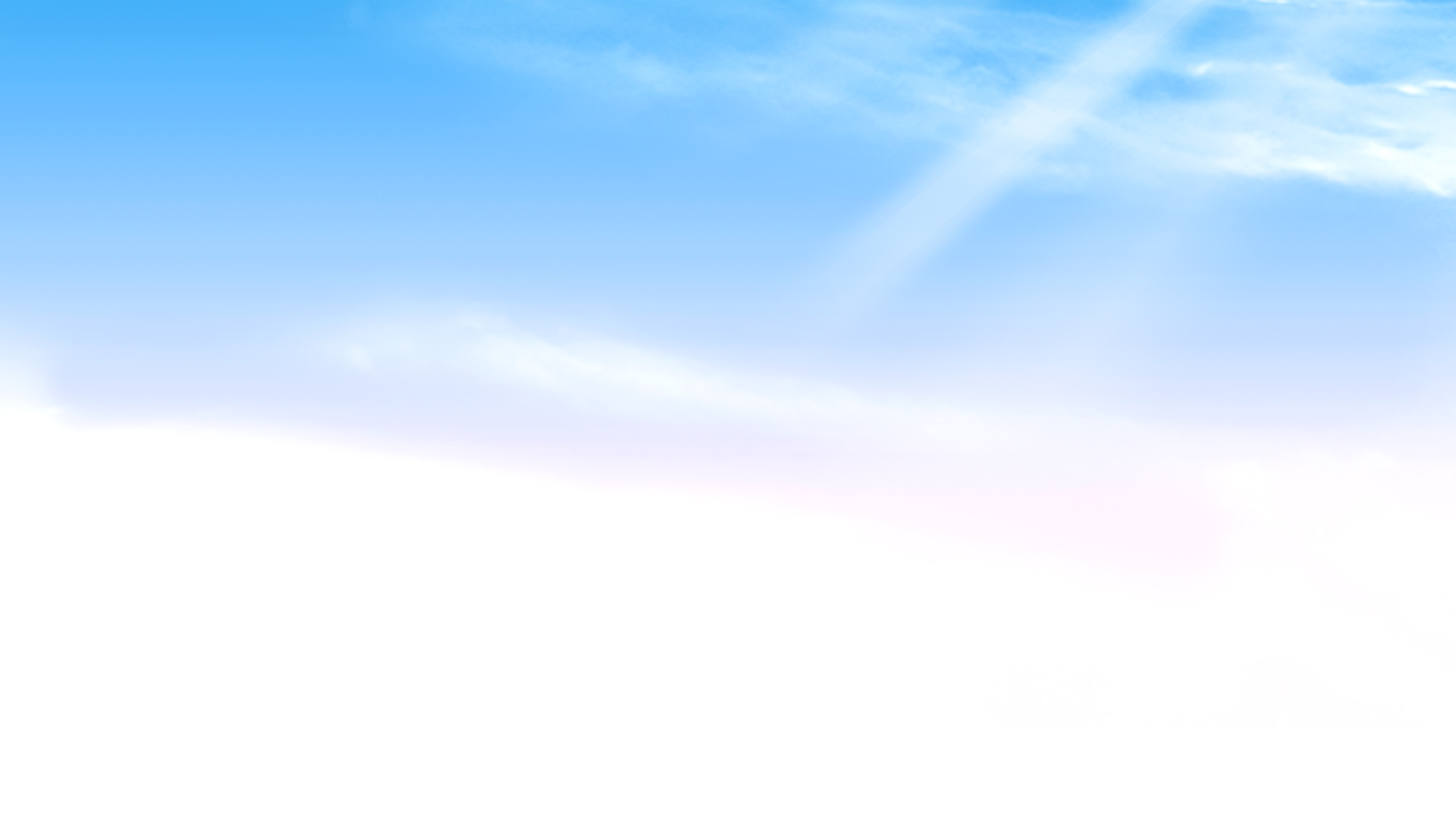 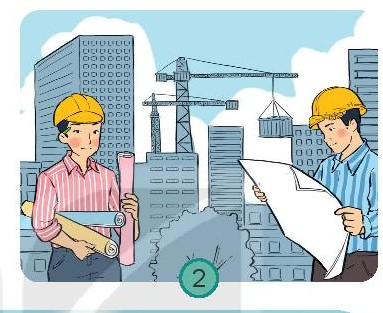 Kỹ sư
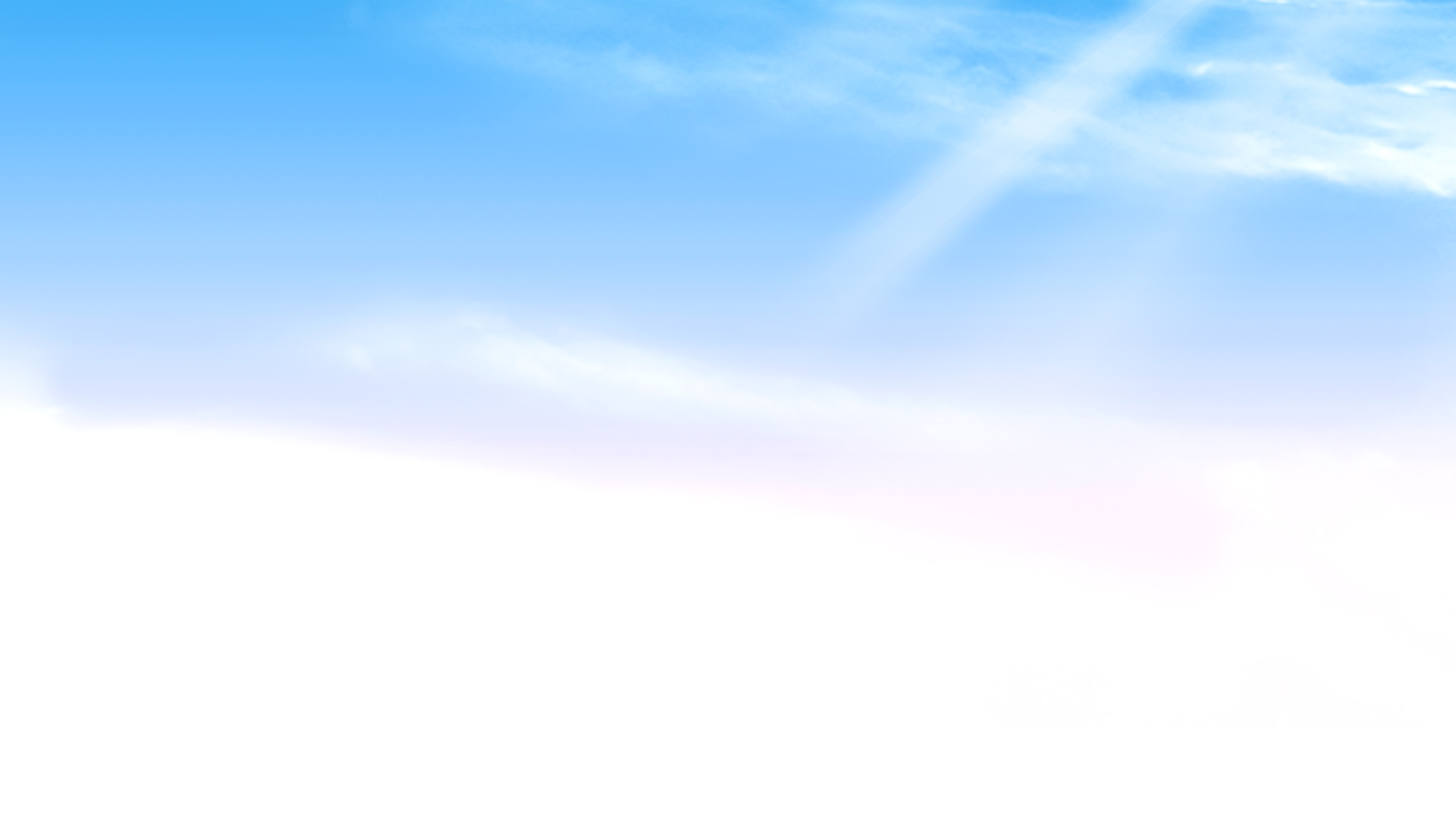 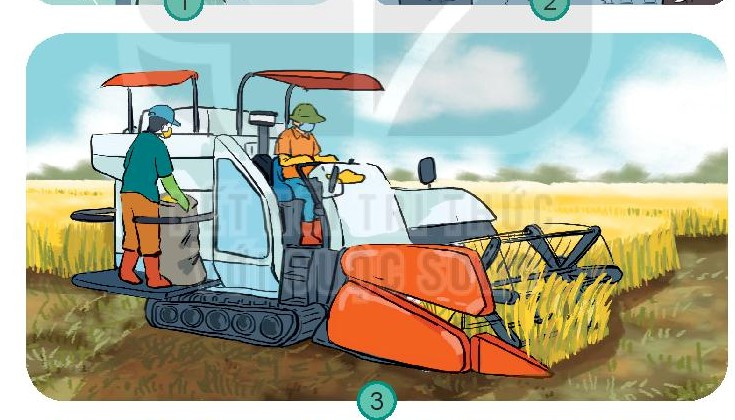 Nông dân
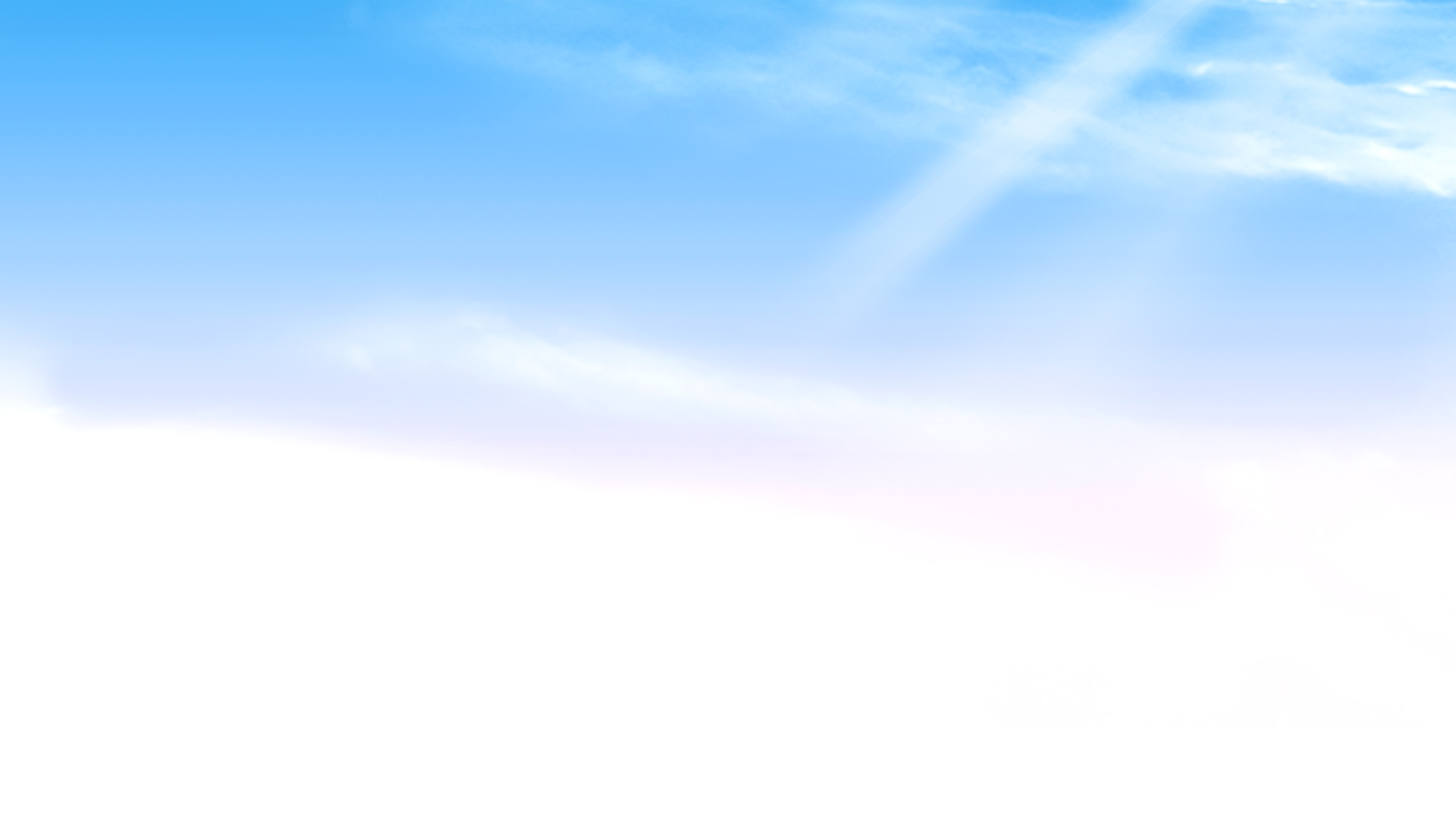 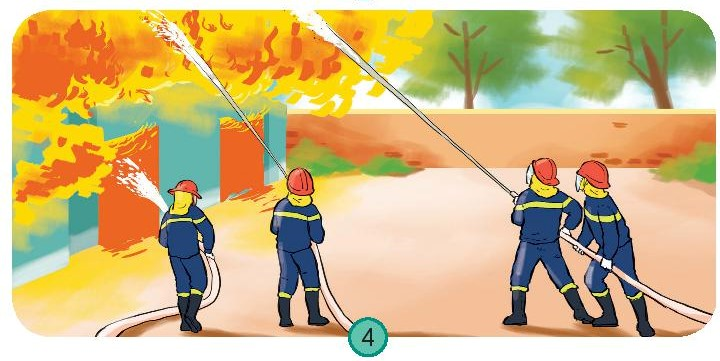 Lính cứu hỏa
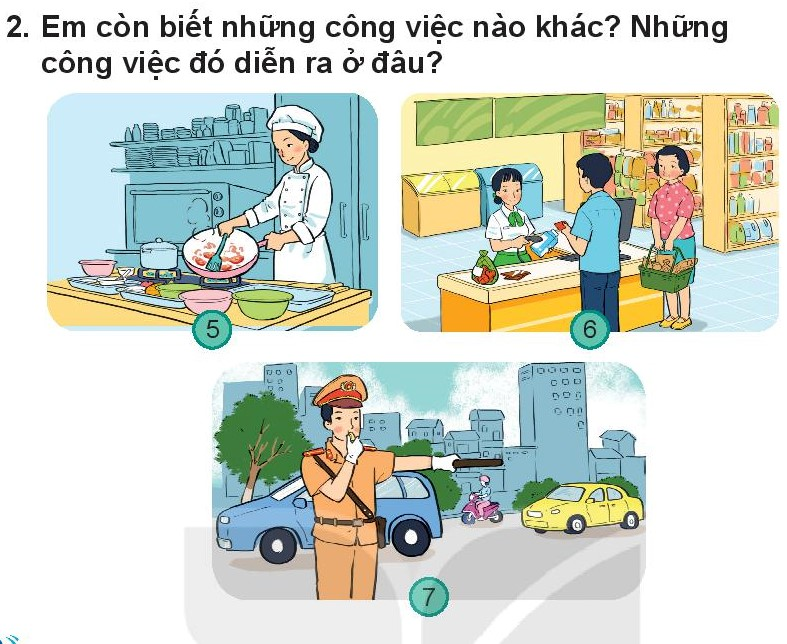 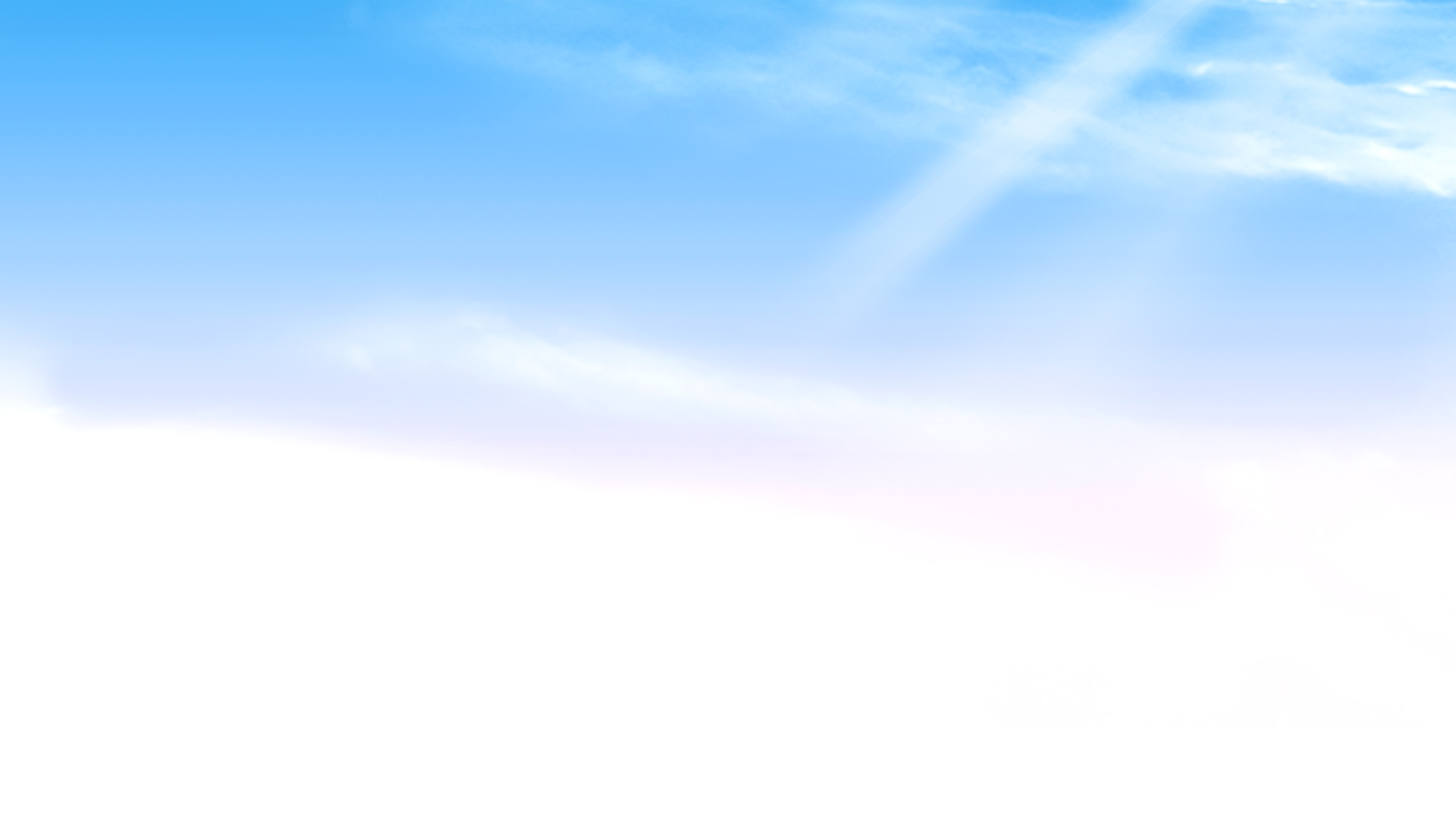 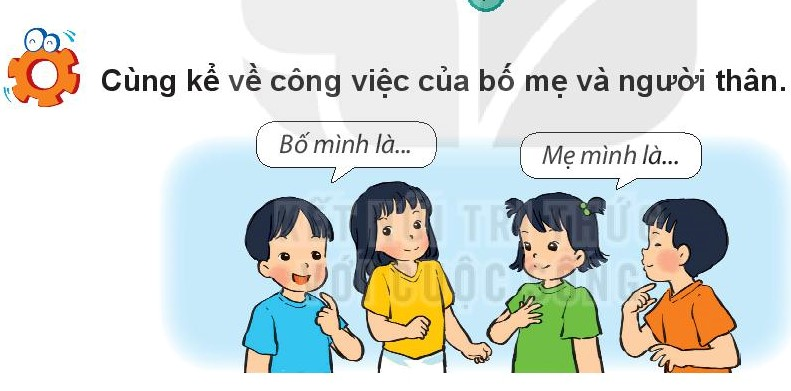 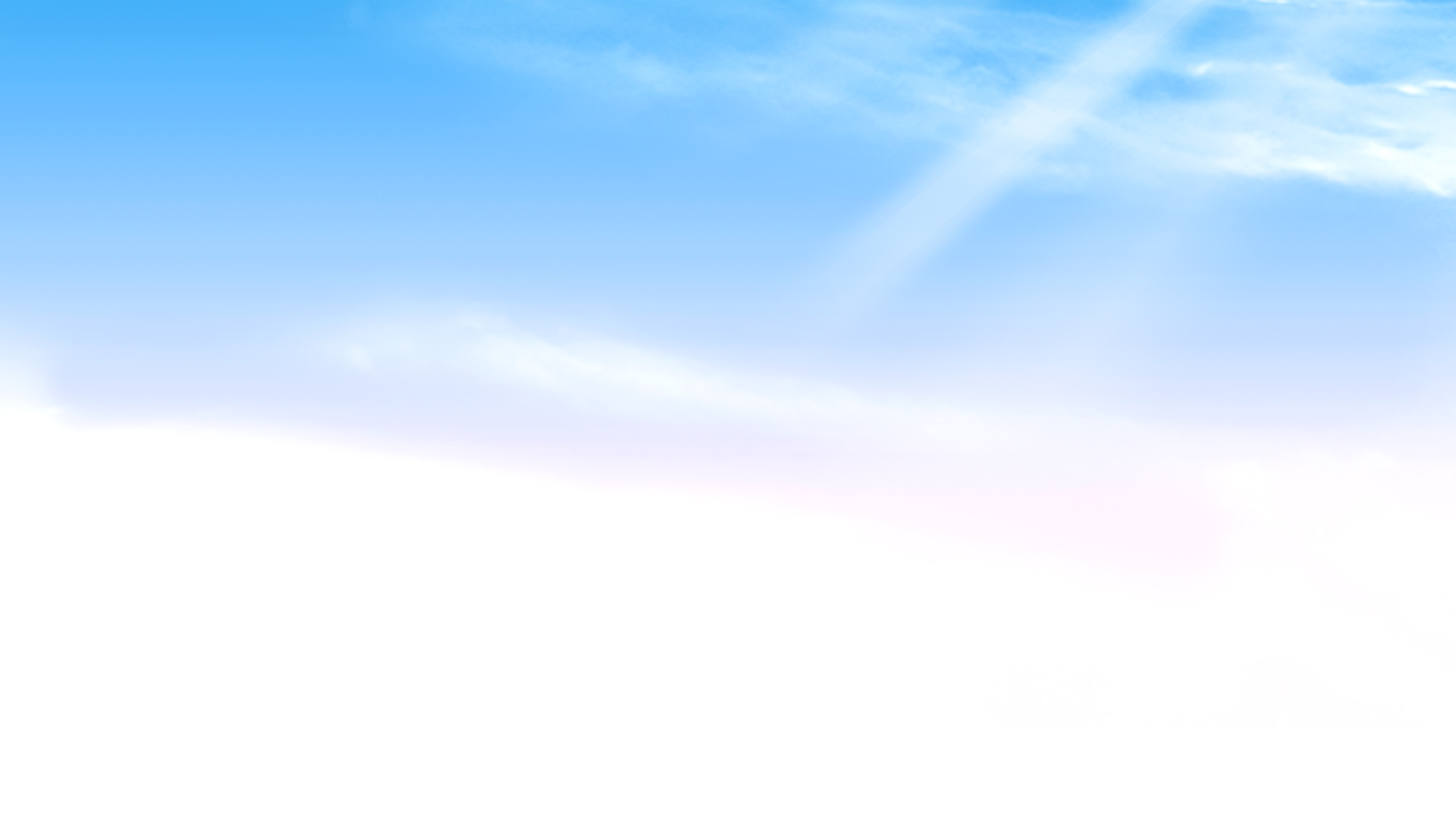 Tiết 2
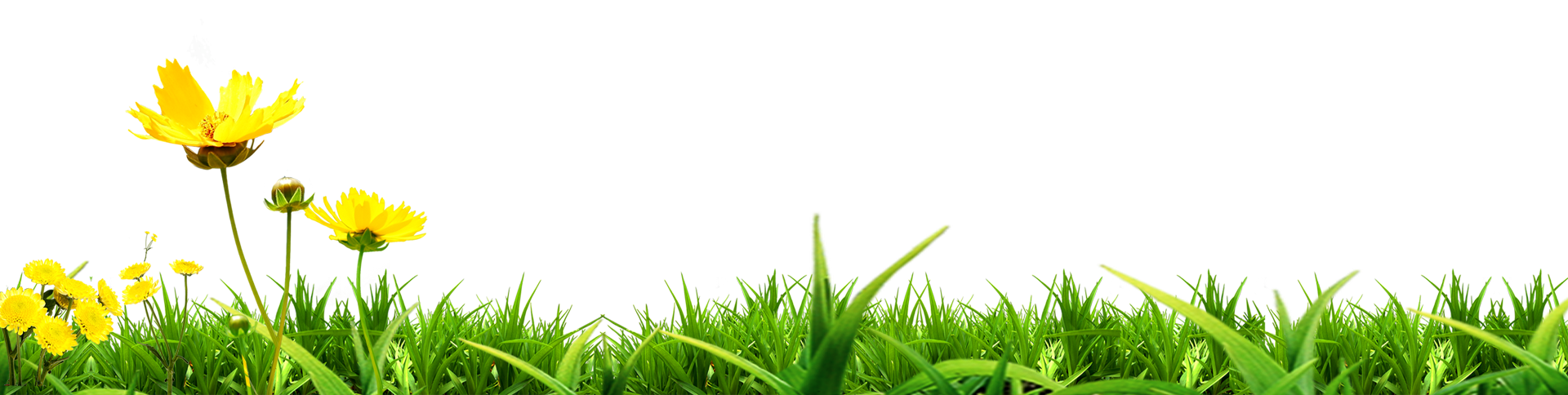 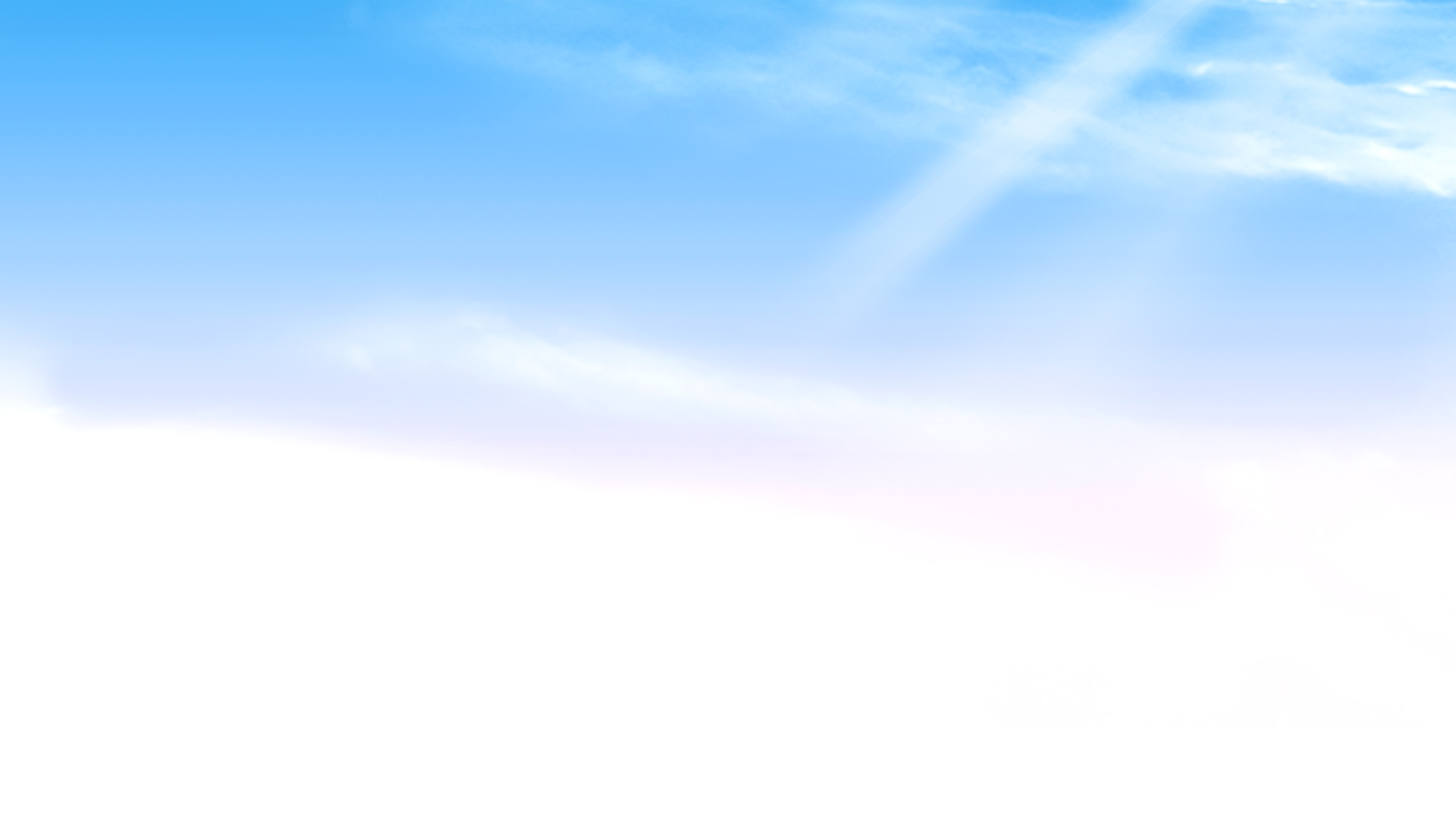 Nêu lợi ích của các công việc trong từng hình dưới đây
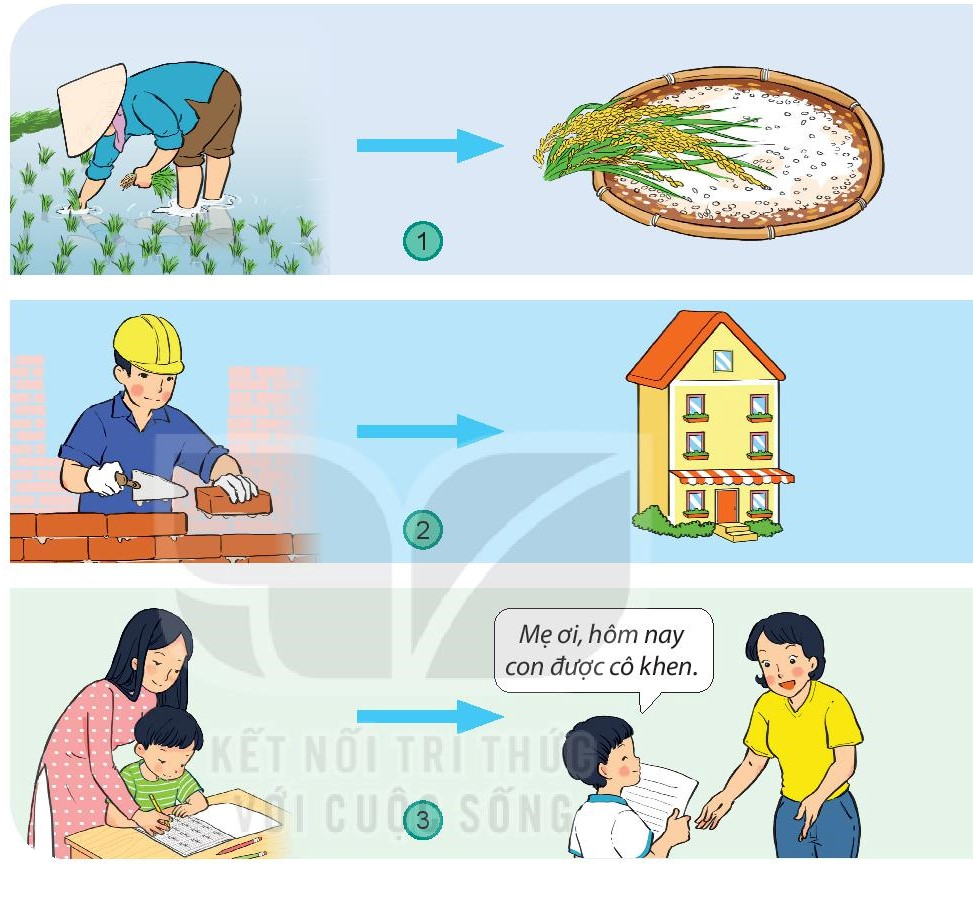 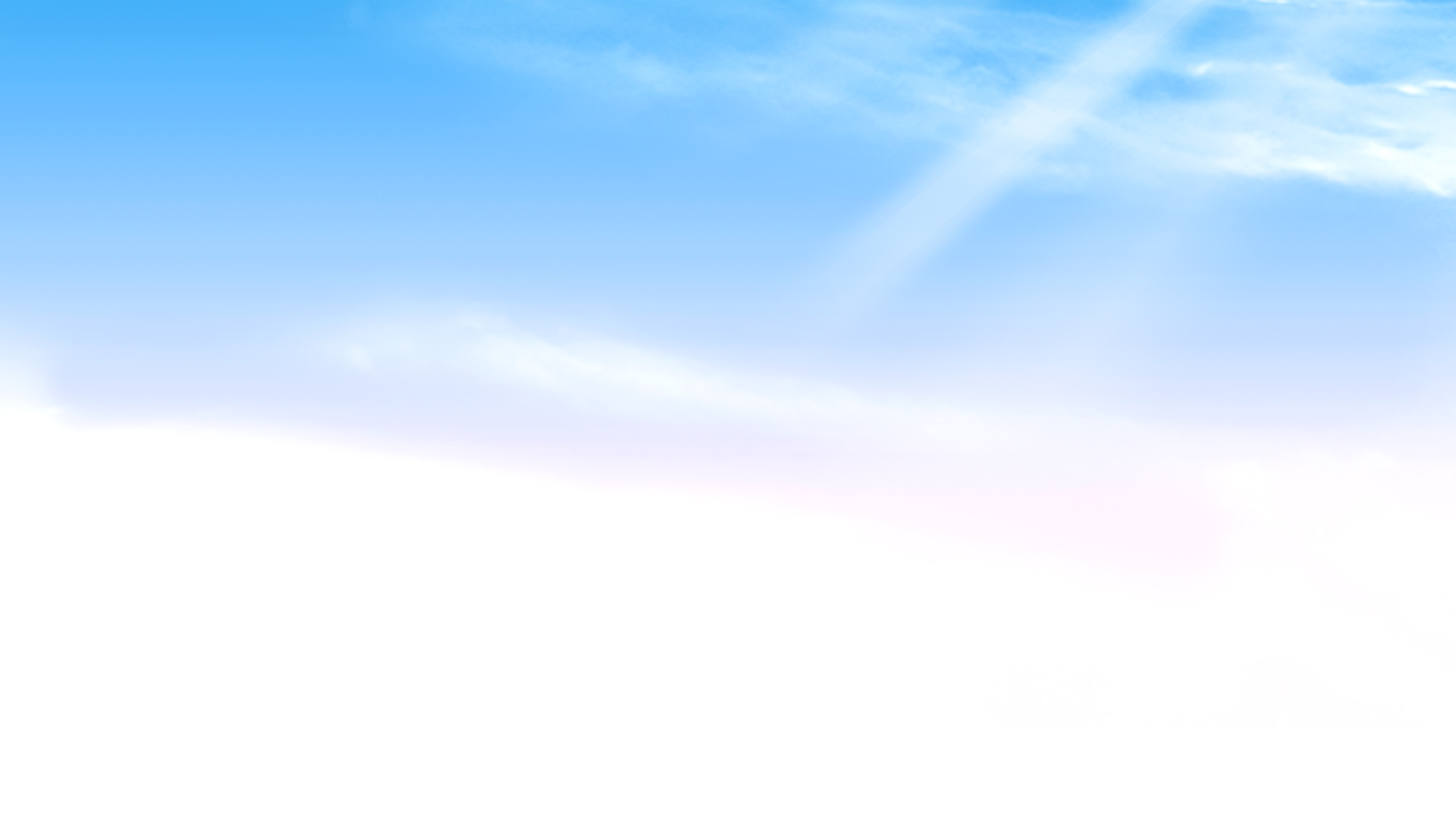 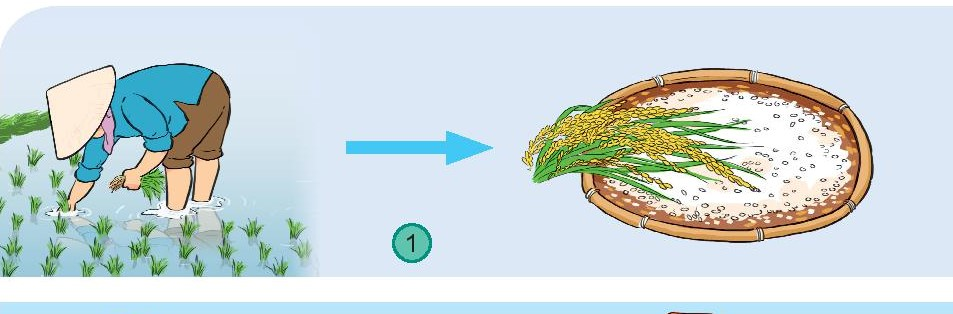 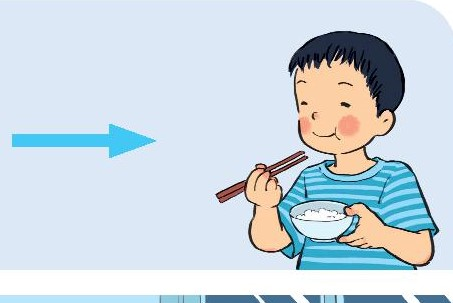 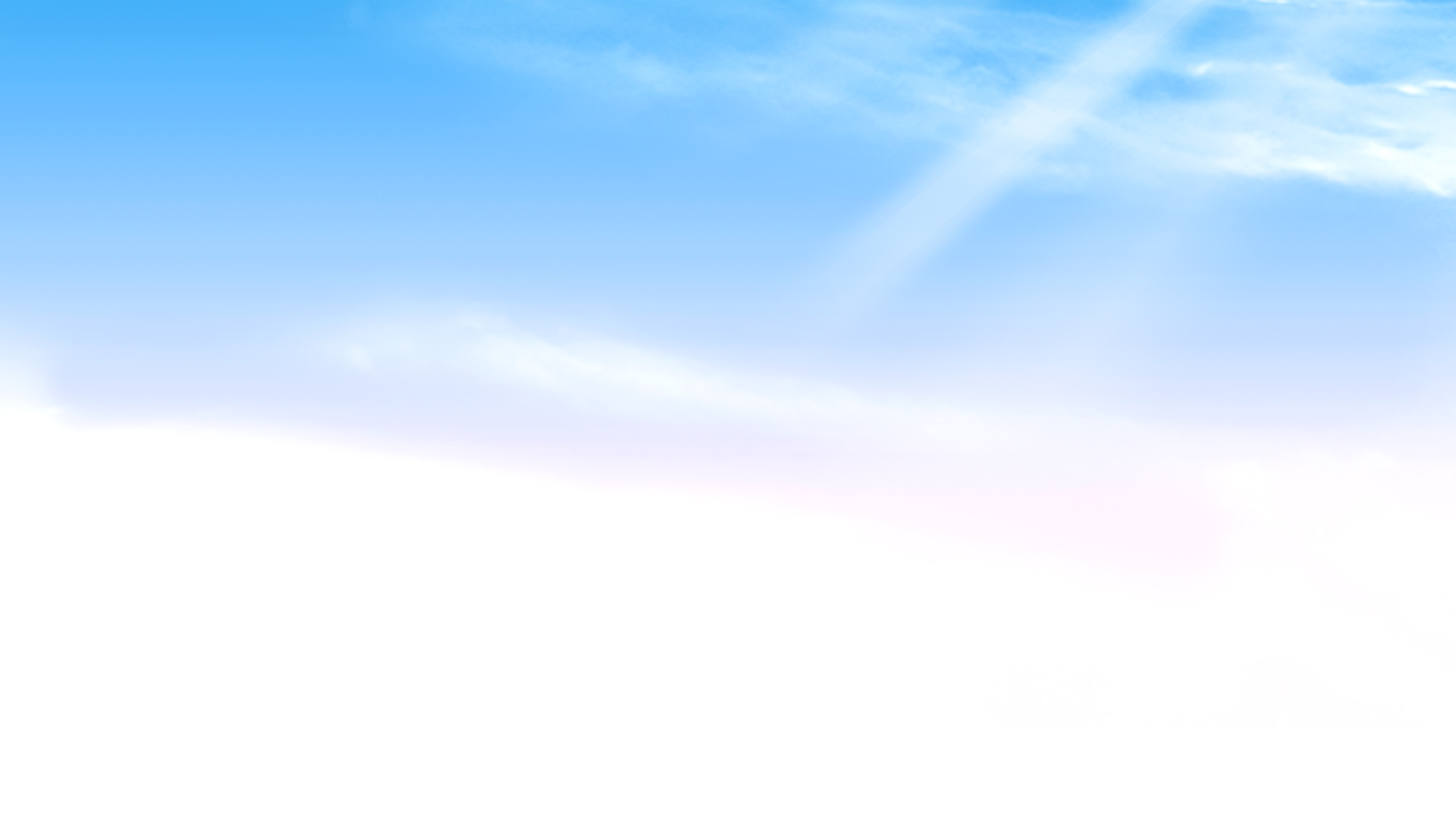 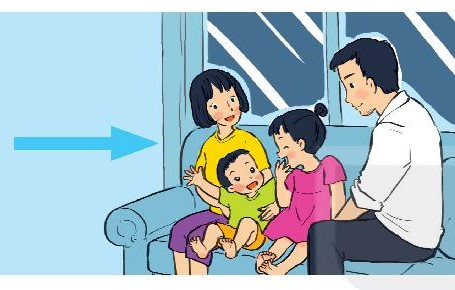 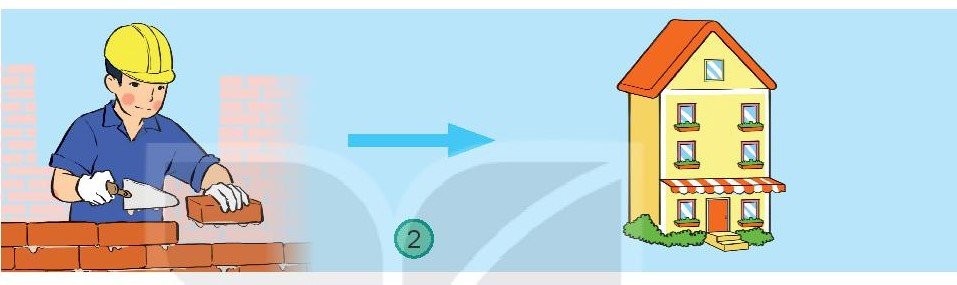 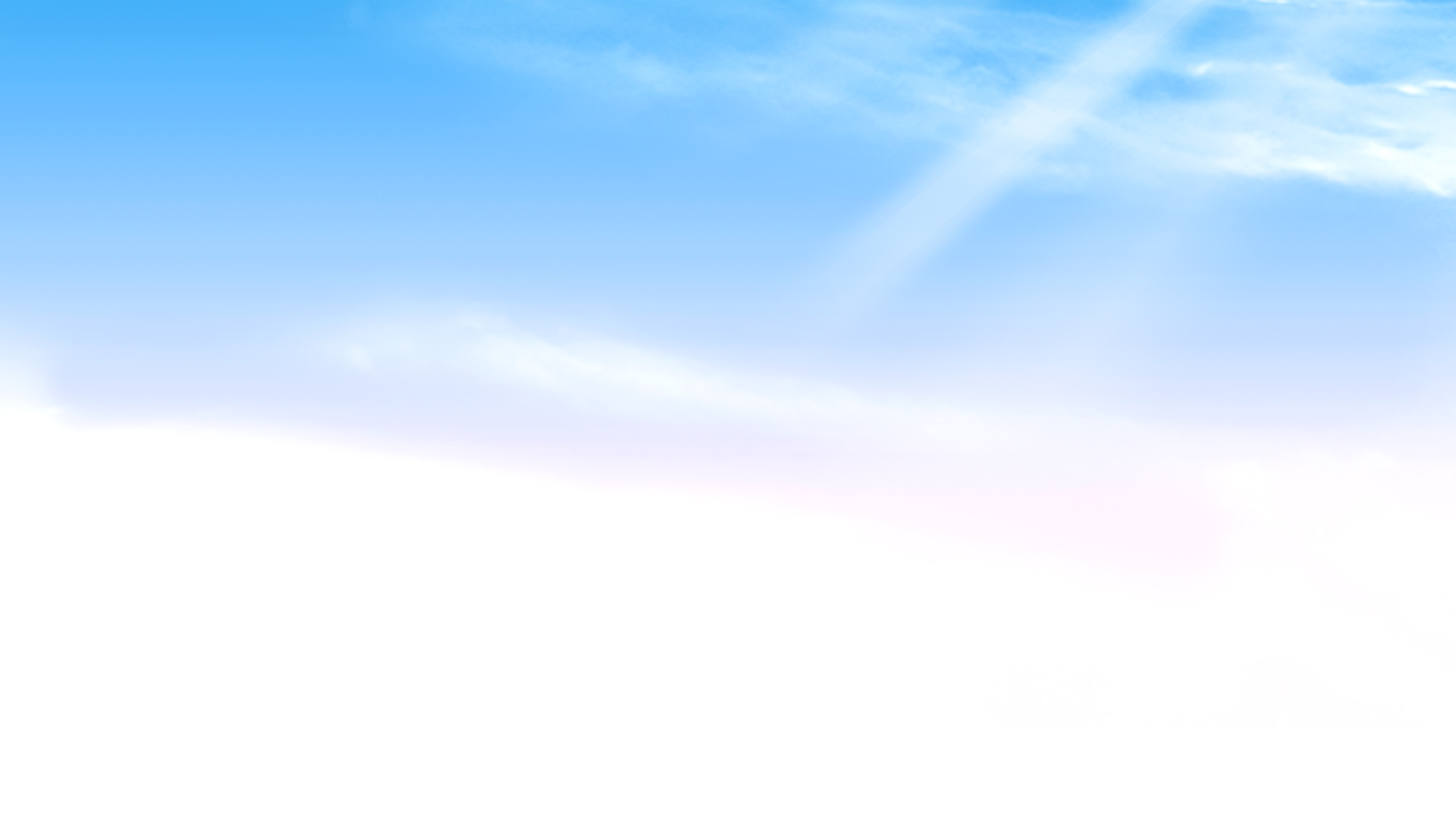 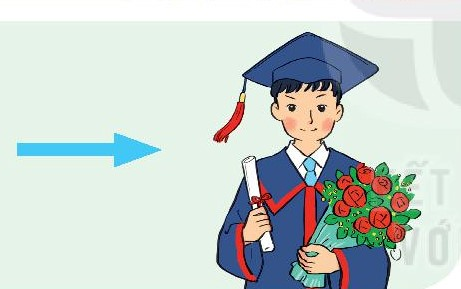 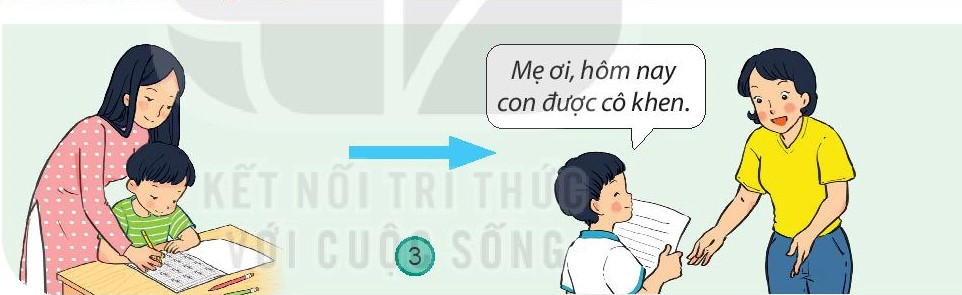 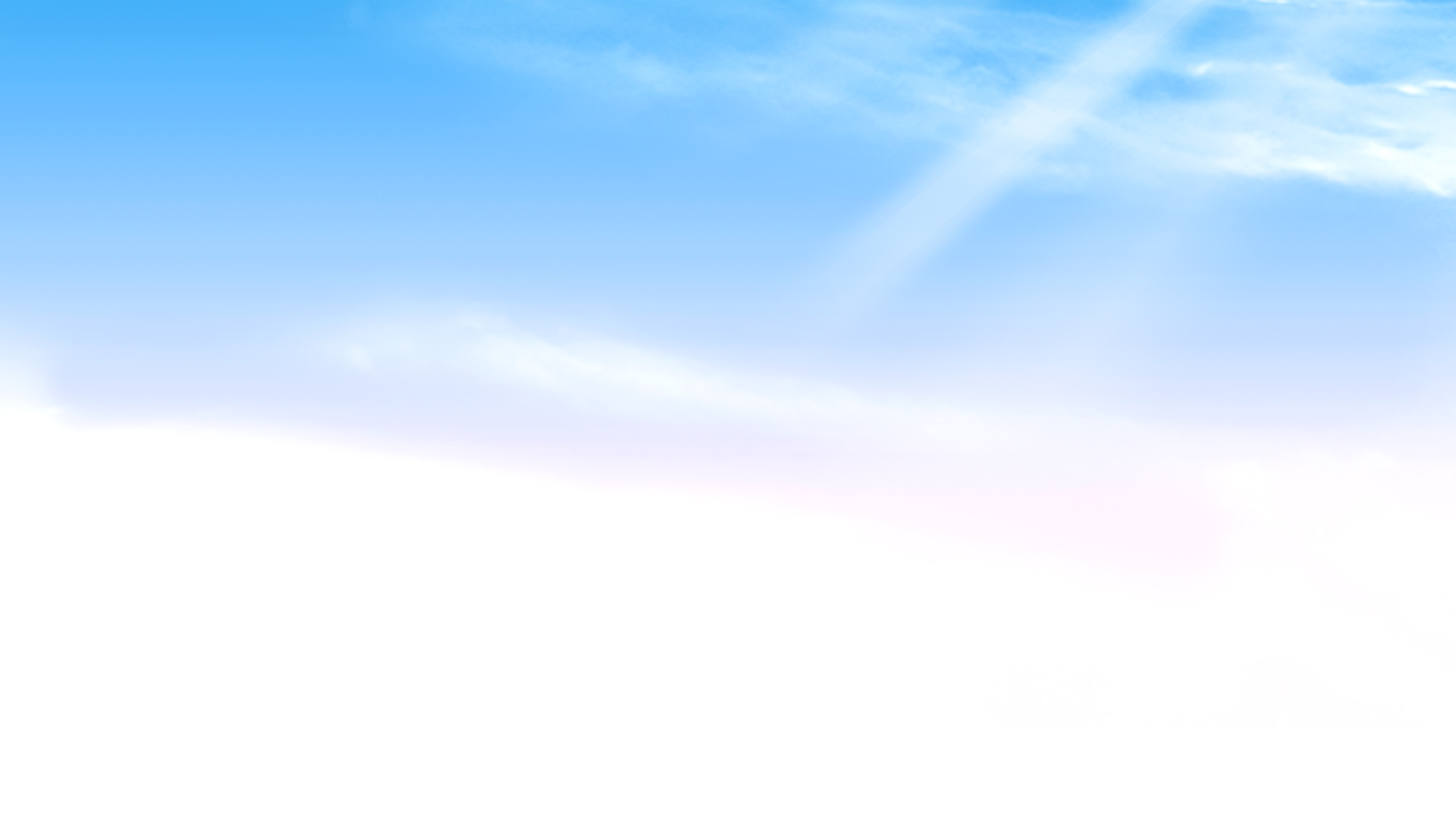 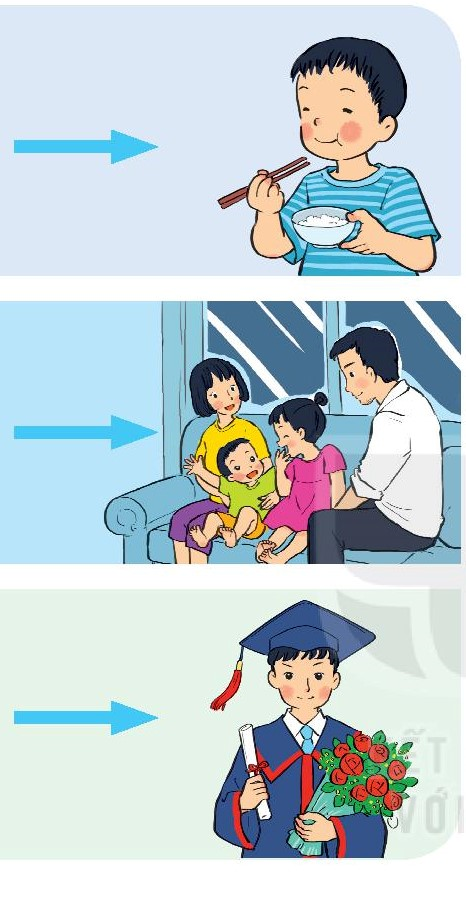 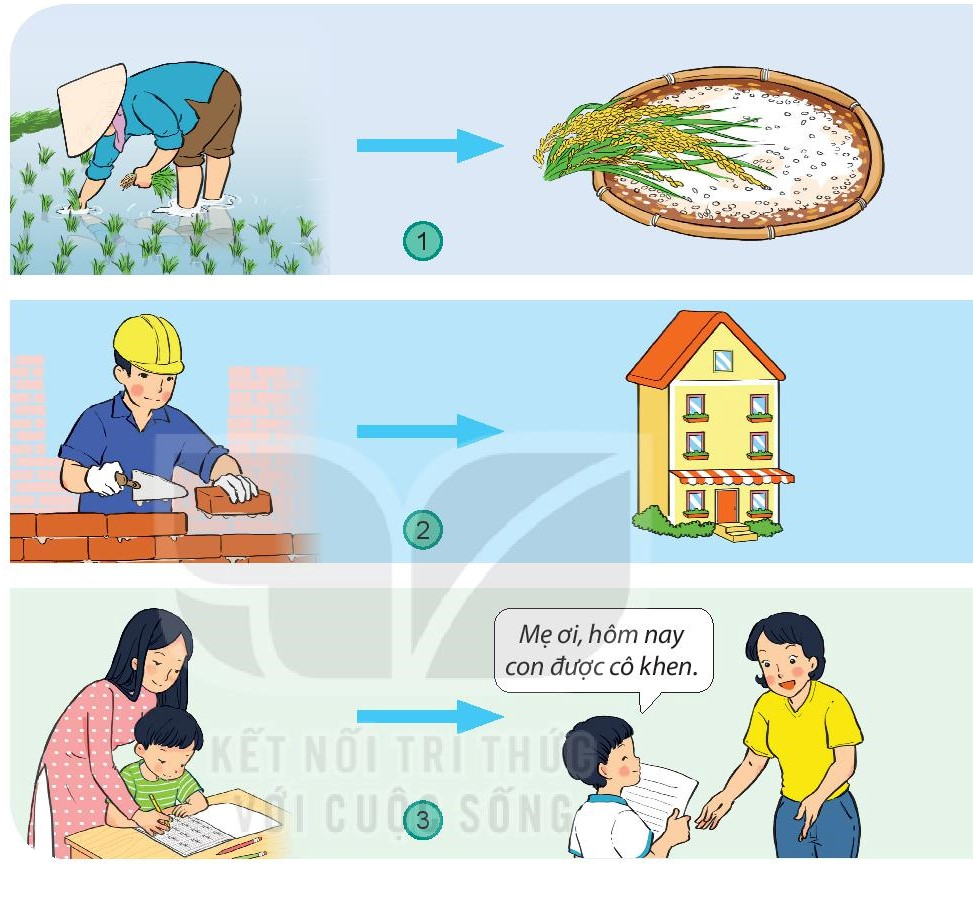 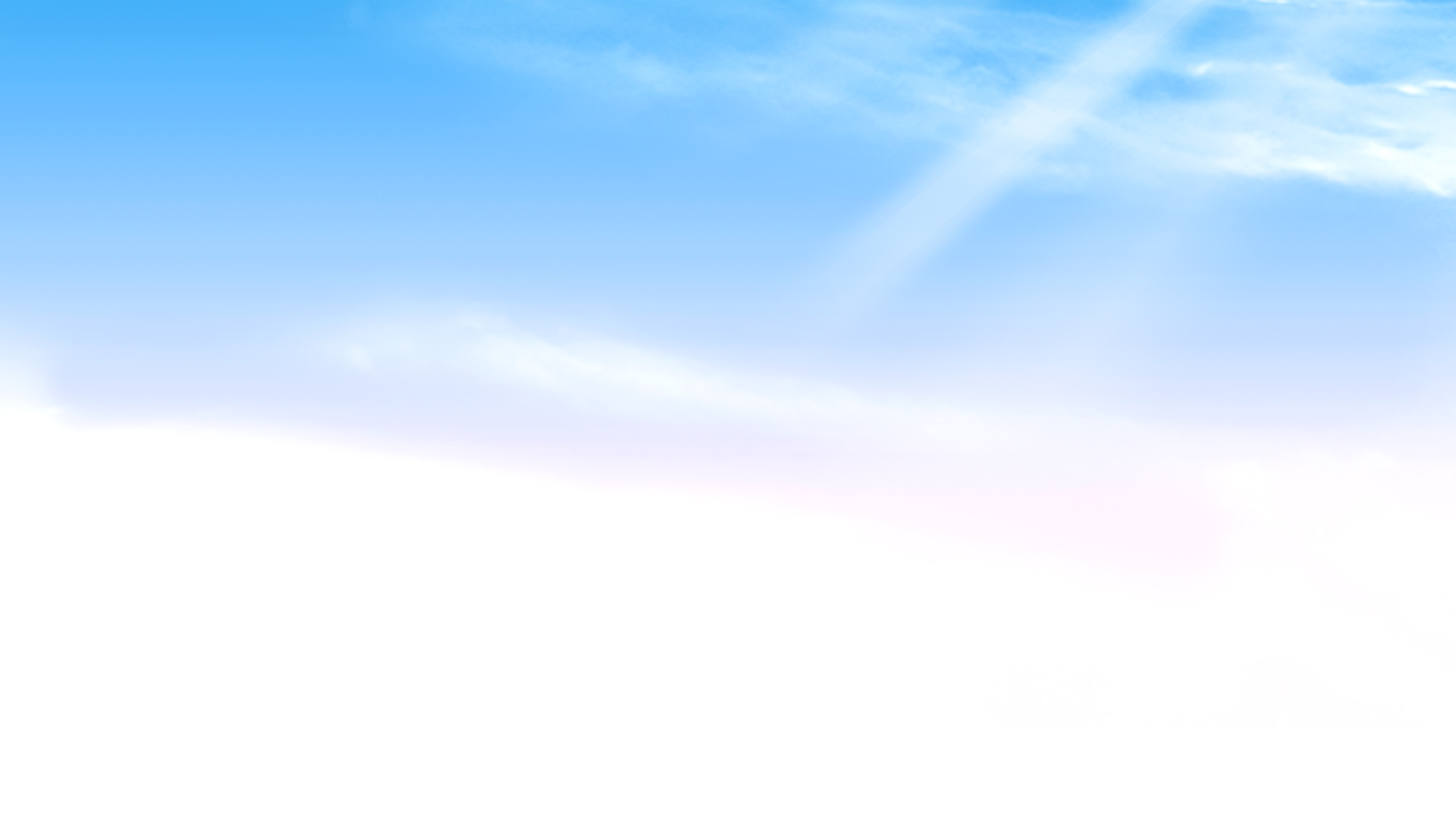 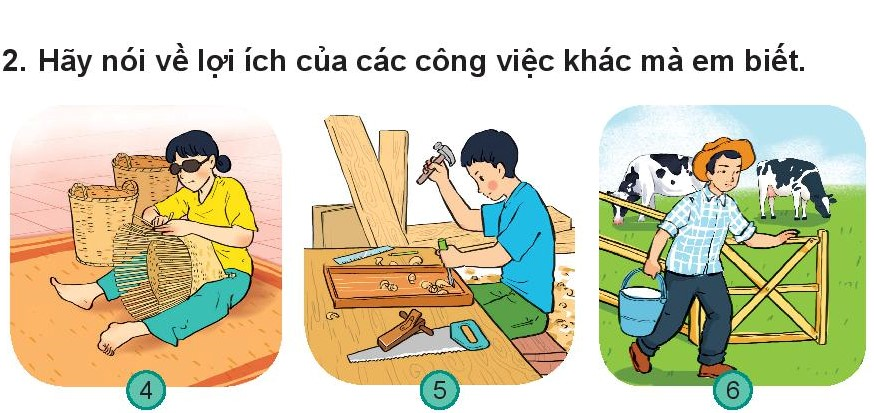 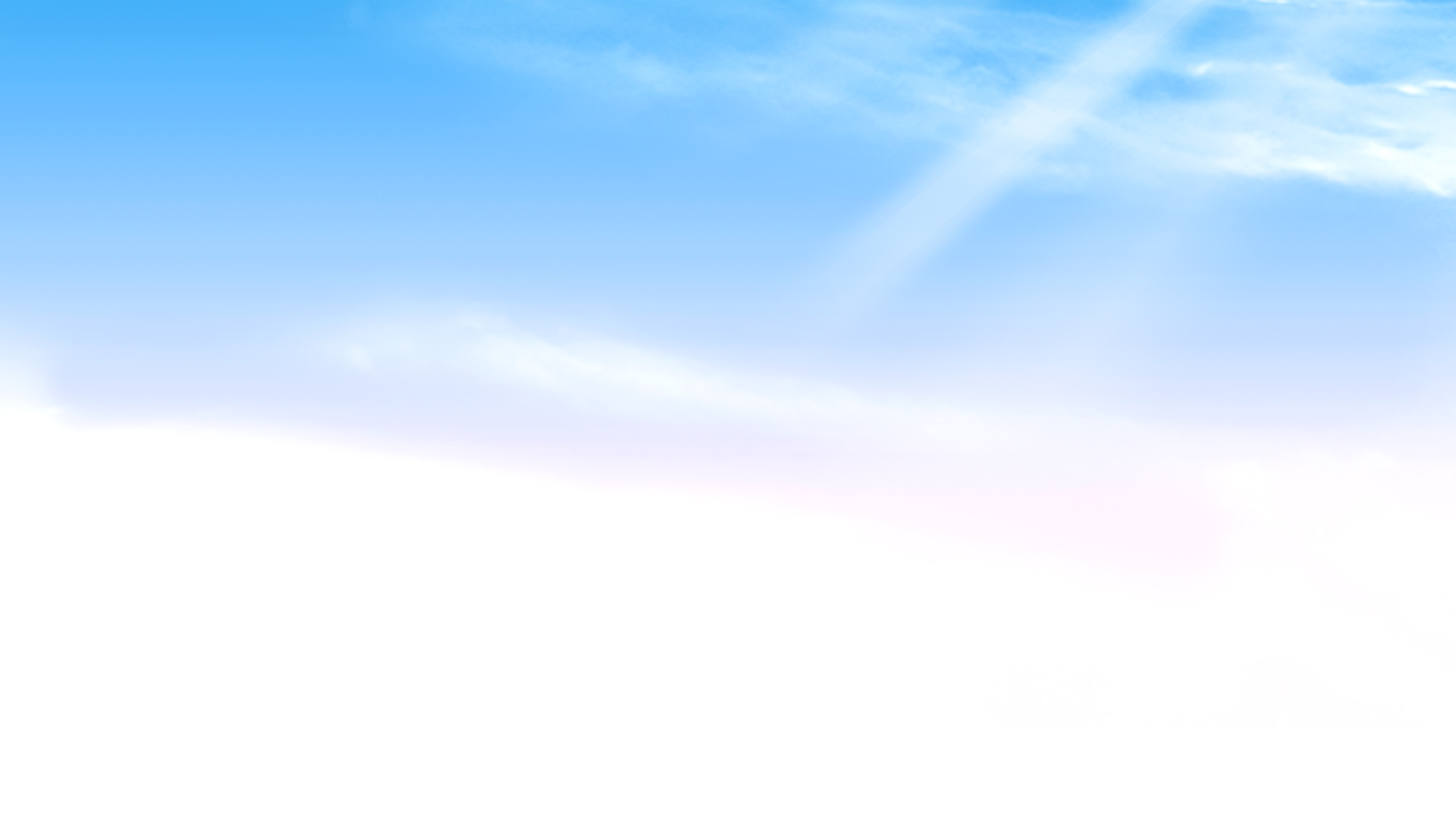 Em đã làm được những việc gì để 
đóng góp cho nơi em sống?
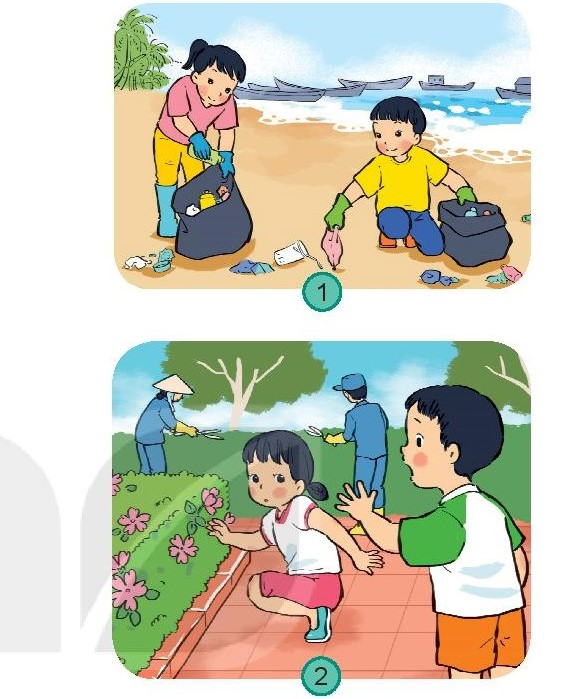 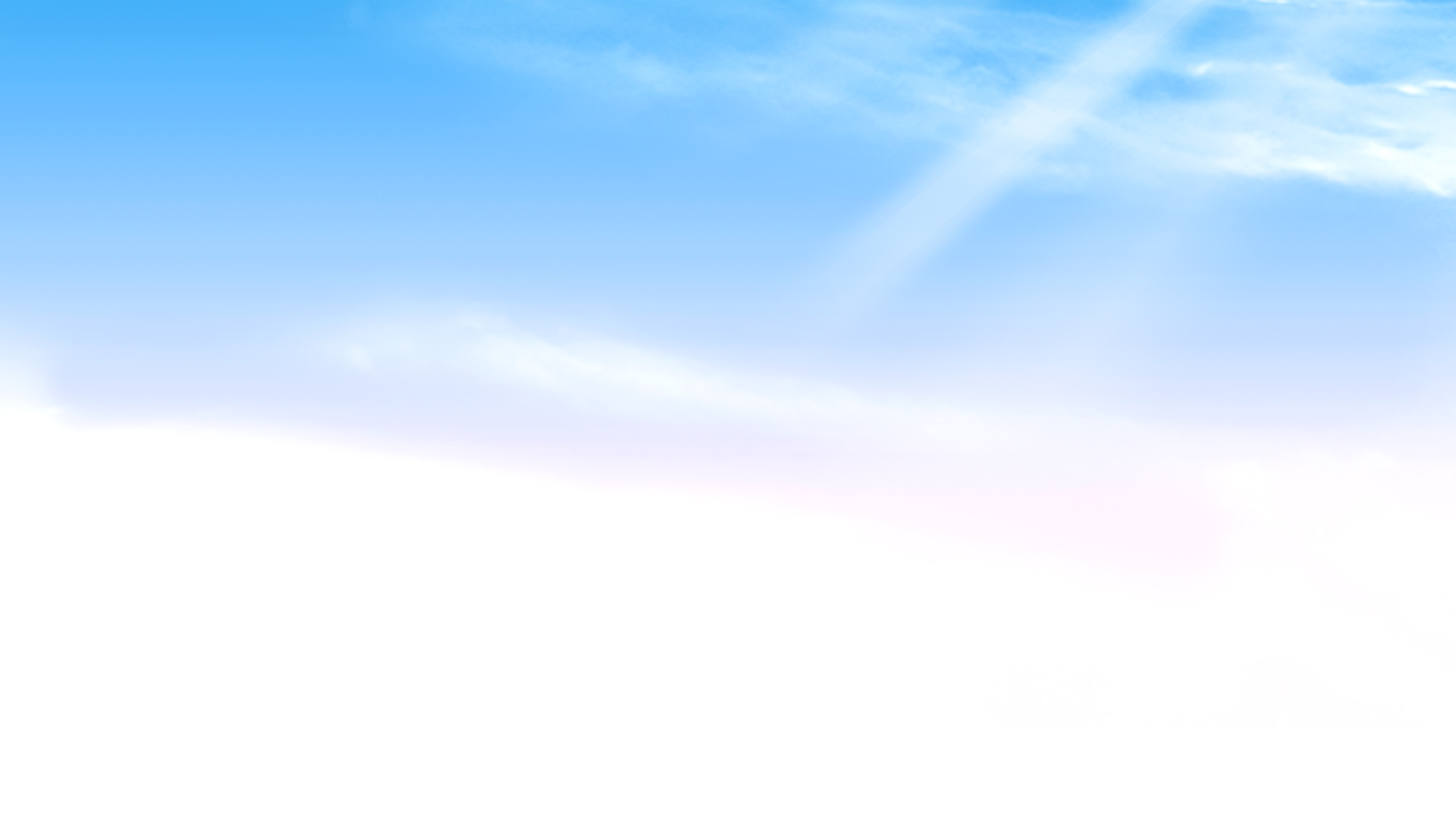 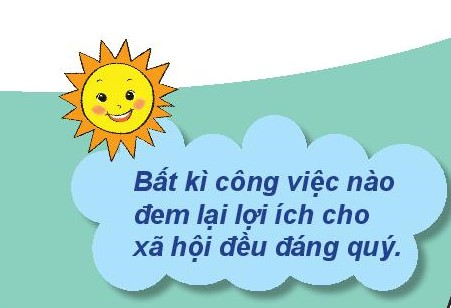 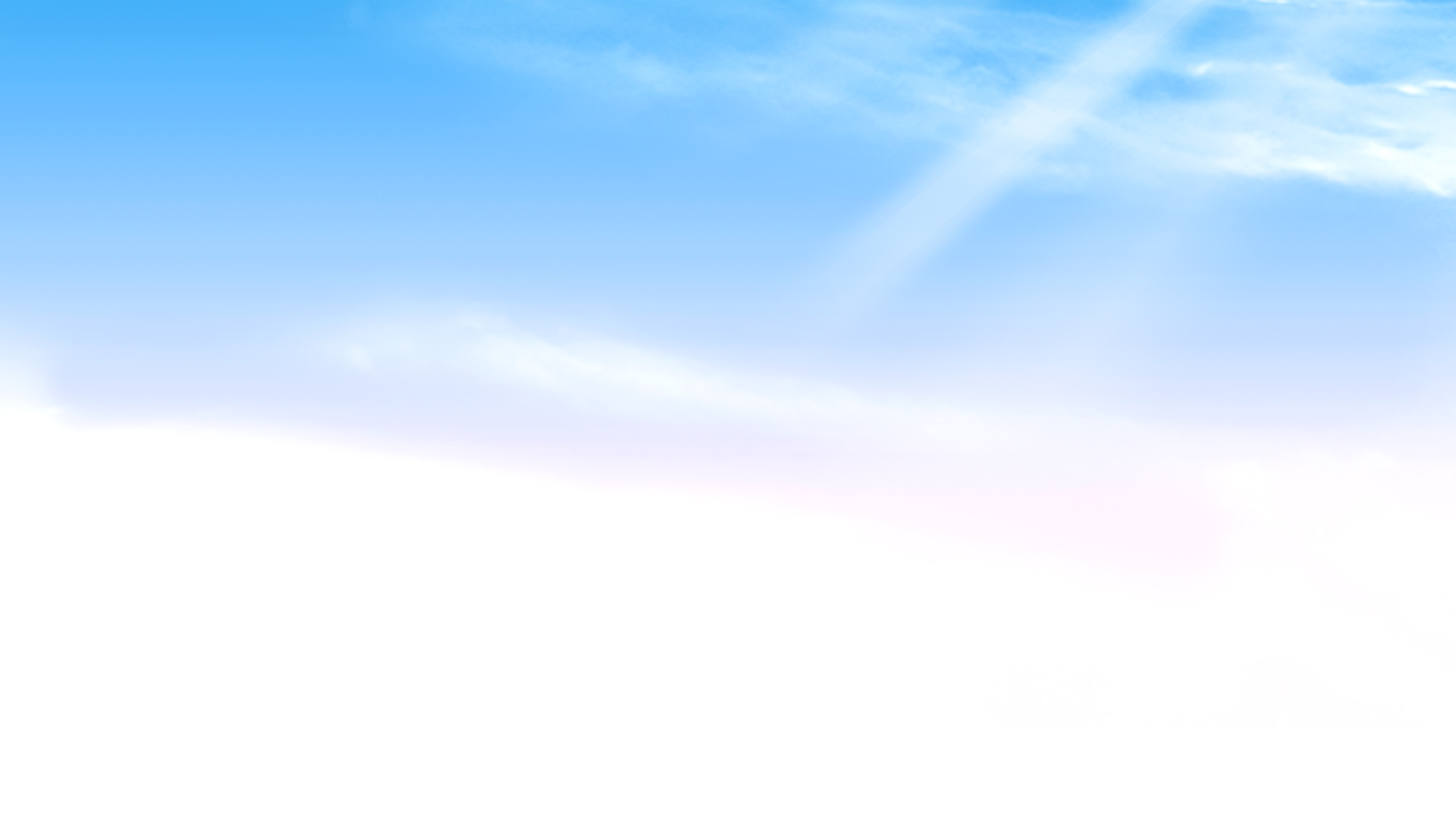 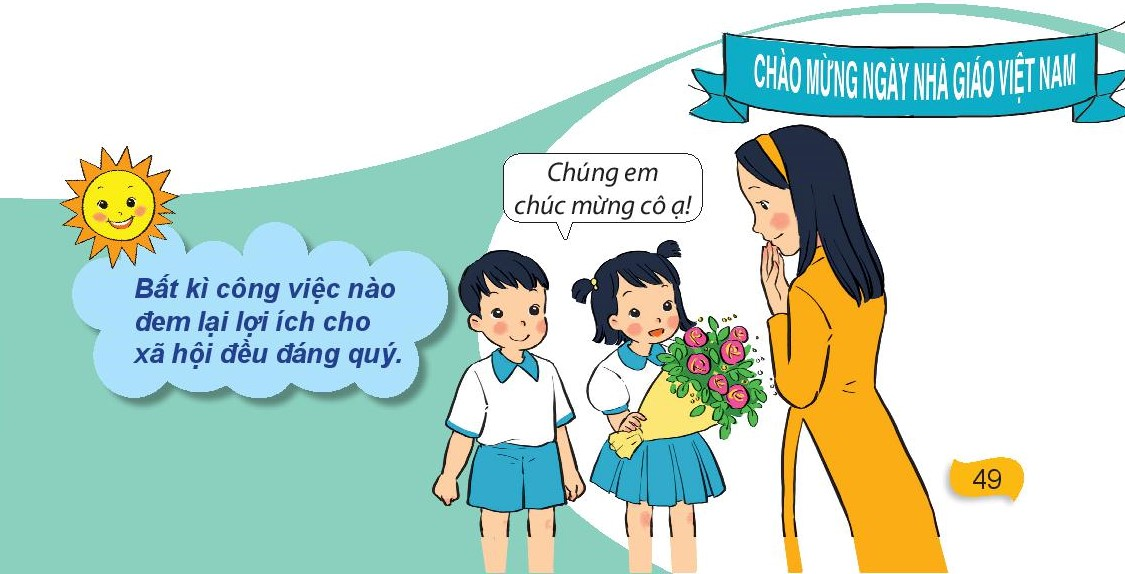